感恩遇见，相互成就，本课件资料仅供您个人参考、教学使用，严禁自行在网络传播，违者依知识产权法追究法律责任。

更多教学资源请关注
公众号：溯恩高中英语
知识产权声明
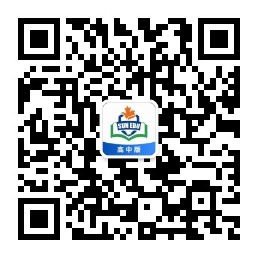 高考阅读文本二次开发
——以2019江苏卷C篇阅读为例
语言过关
——words, phrases & sentences
Word-collection
1
Phrase-translation
2
Find out the flowing expressions from the text.
被……所感动；对……印象深刻 __________________
对……的着迷/迷恋 ____________________________
扩建电网 ____________________________________
钱的其他用途 ________________________________
捐钱给…… ___________________________________
把时光倒转 __________________________________
be impressed by
a/the fascination with
extend electricity networks
alternative uses of their money
donate money to …
turn the clock back
Sentence-analysis
3
主语
Perhaps giving money for those less fashionable things such as digging wells, extending electricity networks and making more affordable washing machines would have improved people’s lives more than giving every child a laptop computer or setting up Internet centres in rural villages.
(
谓语
)
宾语
翻译：也许把钱投资在像挖井、扩建电网和生产更便宜的洗衣机这些不太流行的事物上会比给每个孩子一台笔记本电脑或在农村建立互联网中心更能提高人民的生活（水平）。
Sentence-analyse
3
As a result, in the last twenty years or so, many people have come to believe that  whatever change is happening today is the result of great technological progress, 
going against which will be like trying to turn the clock back.
(
whatever change is happening
主语从句
today is the result of great technological progress,
)
宾语从句
定语从句
翻译：因此，在过去的二十年左右，许多人开始相信，无论今天在发生什么变化，都是重大技术进步的结果，背离这种观点，就好像设法要把时间倒转（那样不可能）。
写作练习
——Summary Writing
原文在现
1. Who cares if people think wrongly that the Internet has had more important influences than the washing machine? Why does it matter that people are more impressed by the most recent changes? It would not matter if these misjudgments were just a matter of people’s opinions. However, they have real impacts, as they result in misguided use of scarce resources.
  2. The fascination with the ICT(Information and Communication Technology) revolution, represented by the Internet, has made some rich countries wrongly conclude that making things is so “yesterday” that they should try to live on ideas. This belief in “post-industrial society” has led those countries to neglect their manufacturing sector with negative consequences for their economies.
  3. Even more worryingly, the fascination with the Internet by people in rich countries has moved the international community to worry about the “digital divide” between the rich countries and the poor countries. This has led companies and individuals to donate money to developing countries to buy computer equipment and Internet facilities. The question, however, is whether this is what the developing countries need the most. Perhaps giving money for those less fashionable things such as digging wells, extending electricity networks and making more affordable washing machines would have improved people’s lives more than giving every child a laptop computer or setting up Internet centres in rural villages. I am not saying that those things are necessarily more important, but many donators have rushed into fancy programmes without carefully assessing the relative long-term costs and benefits of alternative uses of their money.
  4. In yet another example, a fascination with the new has led people to believe that the recent changes in the technologies of communications and transportation are so revolutionary that now we live in a “borderless world”. As a result, in the last twenty years or so, many people have come to believe that whatever change is happening today is the result of great technological progress, going against which will be like trying to turn the clock back. Believing in such a world, many governments have put an end to some of the very necessary regulations on cross-border flows of capital, labour and goods, with poor results.
 5. Understanding technological trends is very important for correctly designing economic policies, both at the national and the international levels.
Topic sentence or keyword
1. Who cares if people think wrongly that the Internet has had more important influences than the washing machine? Why does it matter that people are more impressed by the most recent changes? It would not matter if these misjudgments were just a matter of people’s opinions. However, they have real impacts, as they result in misguided use of scarce resources.
  2. The fascination with the ICT(Information and Communication Technology) revolution, represented by the Internet, has made some rich countries wrongly conclude that making things is so “yesterday” that they should try to live on ideas. This belief in “post-industrial society” has led those countries to neglect their manufacturing sector with negative consequences for their economies.
  3. Even more worryingly, the fascination with the Internet by people in rich countries has moved the international community to worry about the “digital divide” between the rich countries and the poor countries. This has led companies and individuals to donate money to developing countries to buy computer equipment and Internet facilities. The question, however, is whether this is what the developing countries need the most. Perhaps giving money for those less fashionable things such as digging wells, extending electricity networks and making more affordable washing machines would have improved people’s lives more than giving every child a laptop computer or setting up Internet centres in rural villages. I am not saying that those things are necessarily more important, but many donators have rushed into fancy programmes without carefully assessing the relative long-term costs and benefits of alternative uses of their money.
  4. In yet another example, a fascination with the new has led people to believe that the recent changes in the technologies of communications and transportation are so revolutionary that now we live in a “borderless world”. As a result, in the last twenty years or so, many people have come to believe that whatever change is happening today is the result of great technological progress, going against which will be like trying to turn the clock back. Believing in such a world, many governments have put an end to some of the very necessary regulations on cross-border flows of capital, labour and goods, with poor results.
 5. Understanding technological trends is very important for correctly designing economic policies, both at the national and the international levels.
Structure
1. Who cares if people think wrongly that the Internet has had more important influences than the washing machine? Why does it matter that people are more impressed by the most recent changes? It would not matter if these misjudgments were just a matter of people’s opinions. However, they have real impacts, as they result in misguided use of scarce resources.
  2. The fascination with the ICT(Information and Communication Technology) revolution, represented by the Internet, has made some rich countries wrongly conclude that making things is so “yesterday” that they should try to live on ideas. This belief in “post-industrial society” has led those countries to neglect their manufacturing sector with negative consequences for their economies.
  3. Even more worryingly, the fascination with the Internet by people in rich countries has moved the international community to worry about the “digital divide” between the rich countries and the poor countries. This has led companies and individuals to donate money to developing countries to buy computer equipment and Internet facilities. The question, however, is whether this is what the developing countries need the most. Perhaps giving money for those less fashionable things such as digging wells, extending electricity networks and making more affordable washing machines would have improved people’s lives more than giving every child a laptop computer or setting up Internet centres in rural villages. I am not saying that those things are necessarily more important, but many donators have rushed into fancy programmes without carefully assessing the relative long-term costs and benefits of alternative uses of their money.
  4. In yet another example, a fascination with the new has led people to believe that the recent changes in the technologies of communications and transportation are so revolutionary that now we live in a “borderless world”. As a result, in the last twenty years or so, many people have come to believe that whatever change is happening today is the result of great technological progress, going against which will be like trying to turn the clock back. Believing in such a world, many governments have put an end to some of the very necessary regulations on cross-border flows of capital, labour and goods, with poor results.
 5. Understanding technological trends is very important for correctly designing economic policies, both at the national and the international levels.
topic
problem 1
problem 2
problem 3
conclusion
Paraphrase
Para. 1
Who cares if people think wrongly that the Internet has had more important influences than the washing machine? Why does it matter that people are more impressed by the most recent changes? It would not matter if these misjudgments were just a matter of people’s opinions. However, they have real impacts, as they result in misguided use of scarce resources.
scarce
①稀有的(rare)
②缺乏的(insufficient, inadequate,
Misjudgments on the influence of the Internet lead to
misusing limited resources.
cause 
bring about
result in
contribute to
rare
wrong directions in using
/a waste of
Paraphrase
Para. 2
The fascination with the ICT(Information and Communication Technology) revolution, represented by the Internet, has made some rich countries wrongly conclude that making things is so “yesterday” that they should try to live on ideas. This belief in “post-industrial society” has led those countries to neglect their manufacturing sector with negative consequences for their economies.
The fascination contributes to the misconception that manufacturing is out-of-date and it is ignored, resulting in negative effects on economies.
negatively affecting, greatly damaging/harming/impairing
Paraphrase
Para. 3
Even more worryingly, the fascination with the Internet by people in rich countries has moved the international community to worry about the “digital divide” between the rich countries and the poor countries. This has led companies and individuals to donate money to developing countries to buy computer equipment and Internet facilities. The question, however, is whether this is what the developing countries need the most. Perhaps giving money for those less fashionable things such as digging wells, extending electricity networks and making more affordable washing machines would have improved people’s lives more than giving every child a laptop computer or setting up Internet centres in rural villages. I am not saying that those things are necessarily more important, but many donators have rushed into fancy programmes without carefully assessing the relative long-term costs and benefits of alternative uses of their money.
The so-called digital divide caused by the fascination brings about masses of donations in Internal facilities instead of essential needs which are more beneficial to people.
Paraphrase
Para. 4
In yet another example, a fascination with the new has led people to believe that the recent changes in the technologies of communications and transportation are so revolutionary that now we live in a “borderless world”. As a result, in the last twenty years or so, many people have come to believe that whatever change is happening today is the result of great technological progress, going against which will be like trying to turn the clock back. Believing in such a world, many governments have put an end to some of the very necessary regulations on cross-border flows of capital, labour and goods, with poor results.
The fascination impresses people with a belief in “borderless world”, leading governments to stop necessary international economic cooperation.
Paraphrase
Para. 5
Understanding technological trends is very important for correctly designing economic policies, both at the national and the international levels.
Having an overall understanding of
Understanding technological trends thoroughly is extremely crucial/vital/significant for economic development.
is of vital importance for
makes all the difference to
Cohesion
Misjudgments on the influence of the Internet lead to misusing limited resources.
topic
The fascination contributes to the misconception that manufacturing is out-of-date and it is ignored, resulting in negative effects on economies.
problem 1
substitution & conjunction
The so-called digital divide caused by the fascination brings about masses of donations in Internal facilities instead of essential needs which are more beneficial to people.
It also
problem 2
conjunction & ellipsis
The fascination impresses people with a belief in borderless world, leading governments to stop necessary international economic cooperation.
Furthermore,  a belief in “borderless world” has arisen,
problem 3
conjunction
Understanding technological trends thoroughly is extremely crucial for economic development.
Therefore, understanding
conclusion
One possible version
Misjudgments on the influence of the Internet lead to misusing limited resources. The fascination contributes to 
the misconception that manufacturing is out-of-date and it is ignored, negatively affecting economies. It also brings about masses of donations in Internal facilities instead of essential needs which are more beneficial to people. Furthermore,  a belief in “borderless world” has arisen, leading governments to stop necessary international economic cooperation. Therefore, understanding technological trends thoroughly is extremely crucial for economic development.